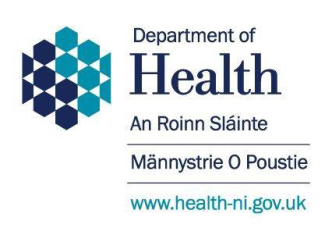 Mental Capacity Act Deprivation of LibertyLunchtime Seminar 13 December 2021
Phil Hughes MBE , MCA Professional Advisor
Keith Johnston MCA Co-Ordinator /ASW NHSCT
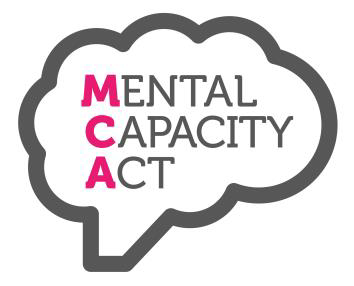 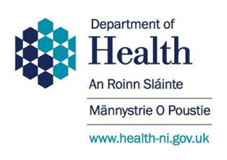 Objectives
By the end of the session participants will have 
a better understanding of:-
Mental Capacity Act 
Stages involved in authorisation of a Deprivation of Liberty 
Level of activity across the Region 
Challenges in the system 
Processes established 
Learning across the system
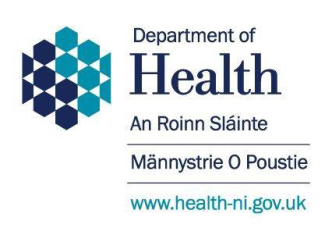 Where a referral to the Review Tribunal sits in relation to the other processes under MCA
Form 1 – capacity assessment 
Form 2 – Best Interests
Form 4 – Care Plan
Form 6 – Medical Report
Form 5 – Application to Panel
Form 7 – Referral to Review Tribunal
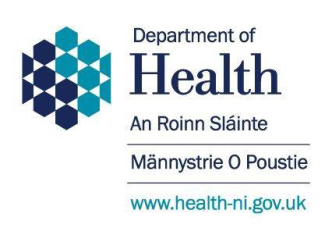 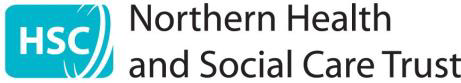 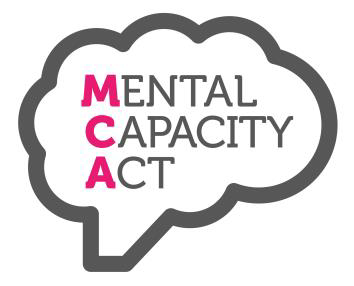 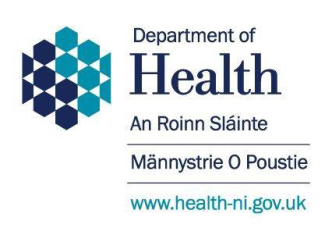 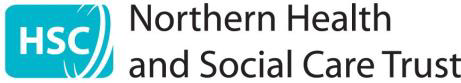 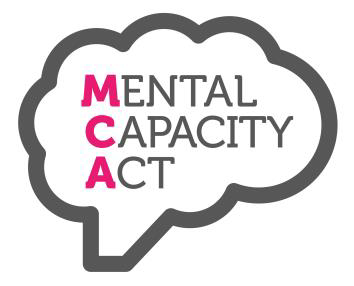 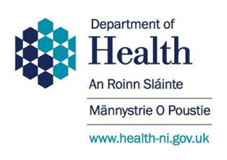 Challenges in the system
Systems established to support the implementation
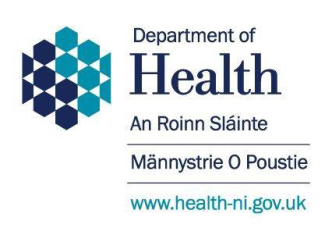 Learning Across the system
Agreed regional flow chart to support decision making
Agreed use of the emergency provision
Threshold for a referral to AG
Correspondence to Care providers + regional registers / FAQs
Rule 6 template 
Training
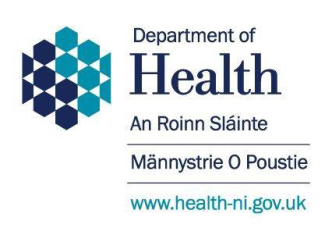 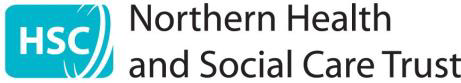 THANK YOU

ANY QUESTIONS
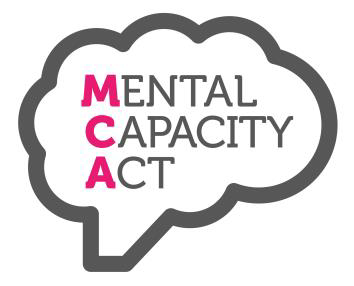